Комунальний заклад загальної середньої освіти І – ІІІ ступенів
 «Ватутінський ліцей  № 1 
Ватутінської міської  ради Черкаської області»

      
Проєкт Ліги старшокласників 

    
«Збережемо природу 
заради майбутнього»


-2020-
1
Мета і завдання проєкту:* турбота про природу рідного краю, * виховання любові до рідної землі, * бережливого ставлення до живої природи рідного краю
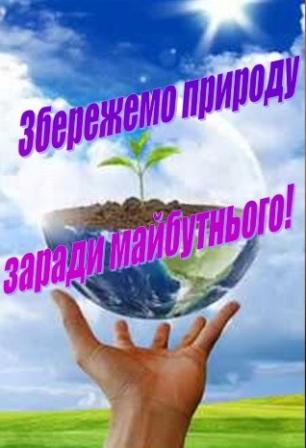 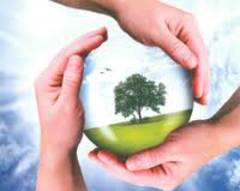 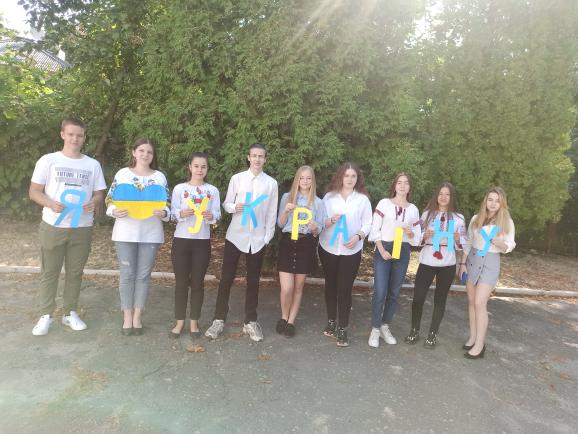 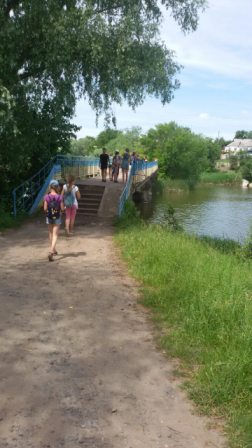 Наше життя не спокійне, бурхливе.
Щасливо жити хоче кожен із нас.
Для цього потрібно хоча б трохи зробити,
Для цього потрібно бажання і час.
Стартує проєкт: “Екологічними стежинами нашого міста”
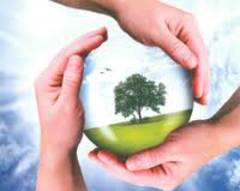 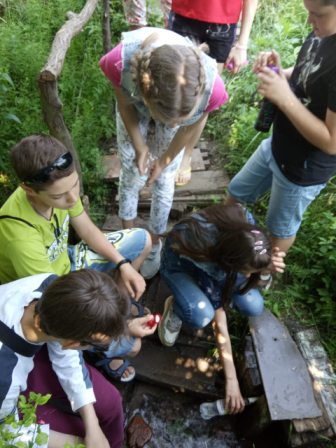 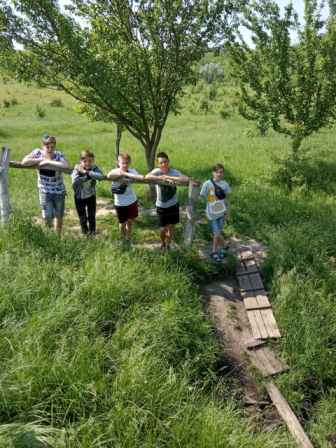 На нашому шляху ми зустріли джерельце, яке напоїло нас цілющою, прохолодною і такою смачною водою
4
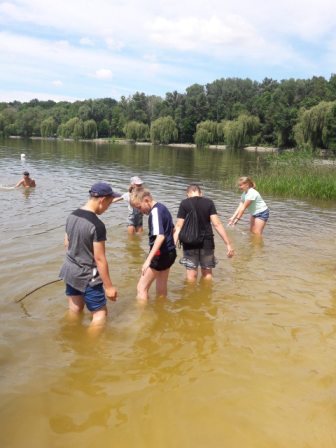 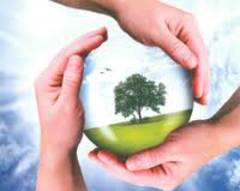 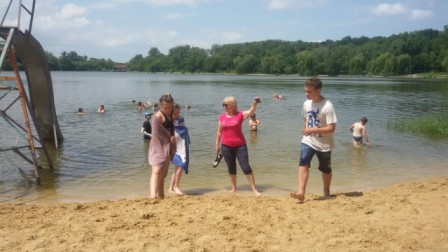 Ми наблизилися до річки і перед купанням обстежили  її дно
Тепер купання у водоймі 
безпечне і приємне
5
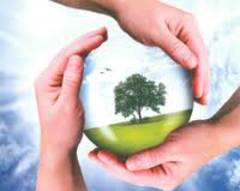 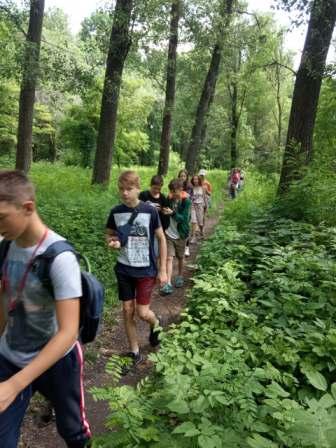 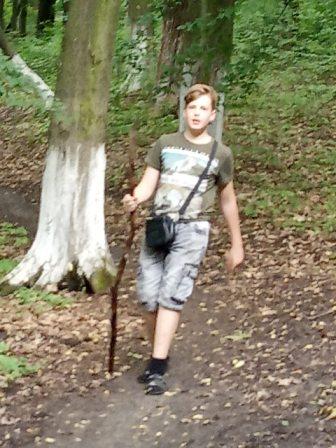 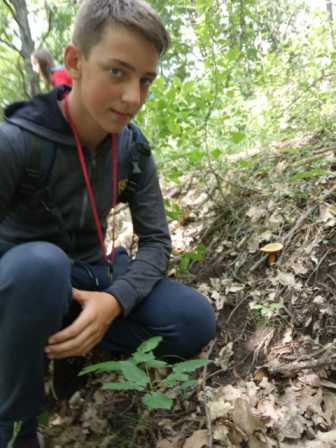 Які таємниці нам відкриє                                Гризловський ліс?
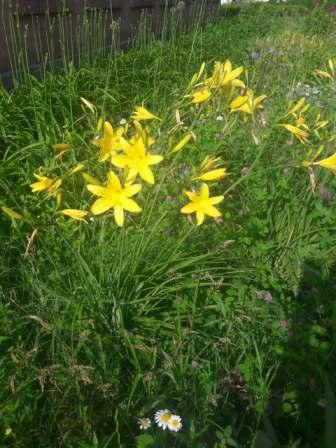 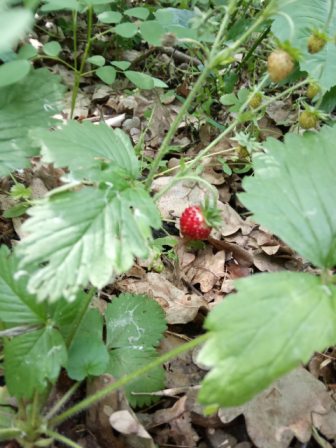 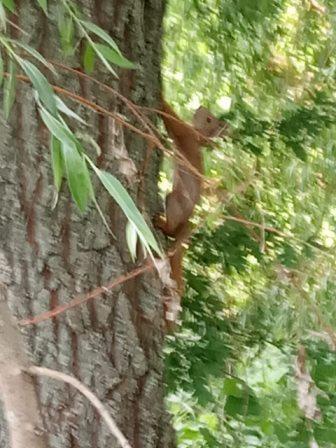 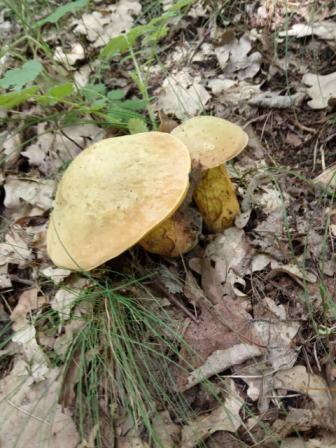 Тут ми устрілися з неповторною живою природою рідного краю
7
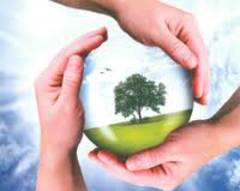 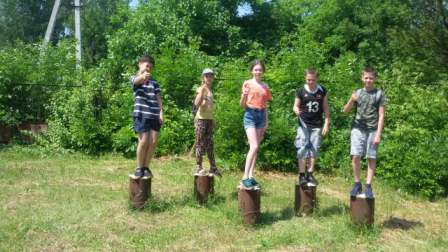 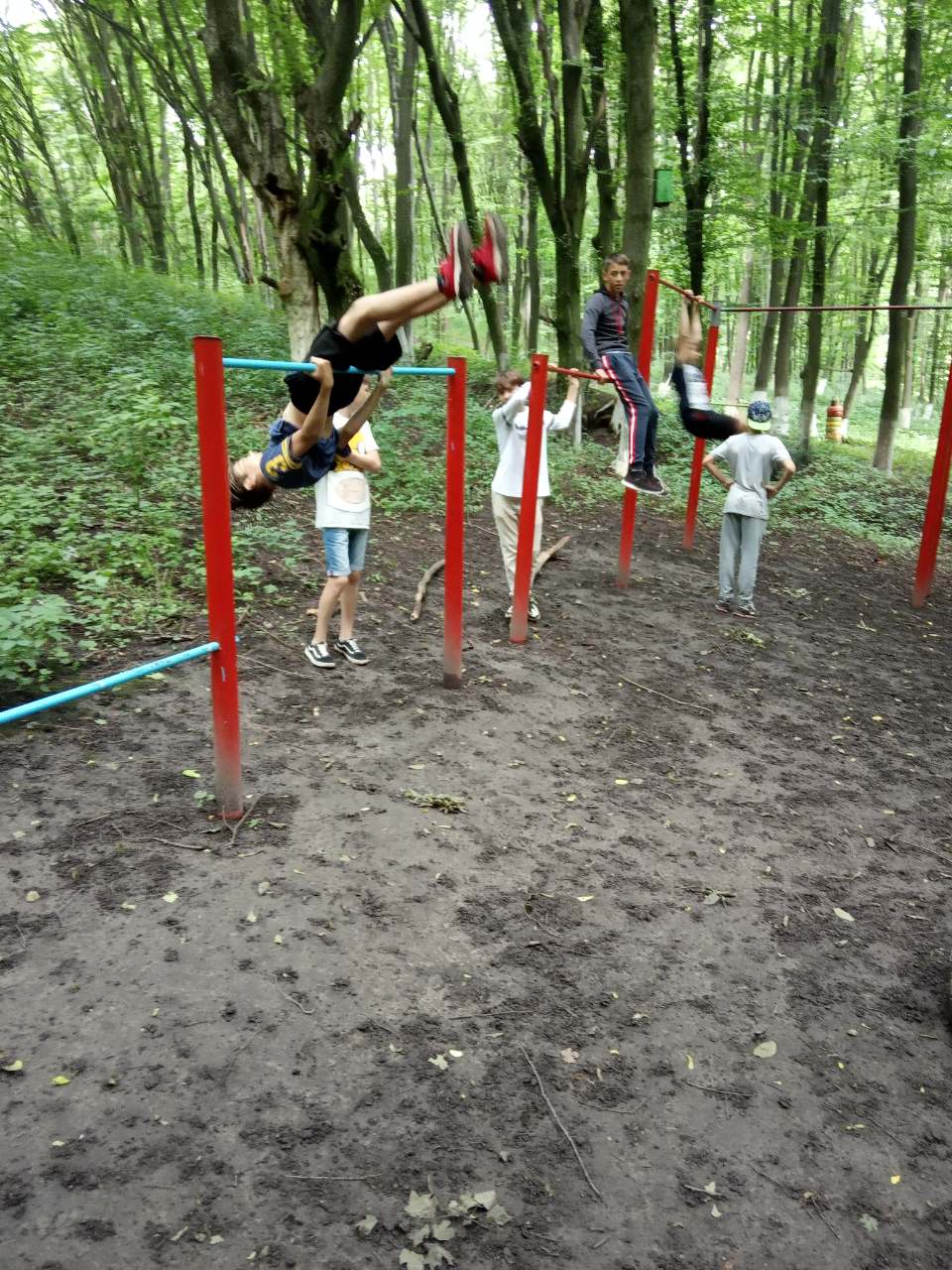 На лісовій галявині погралися, 
зайнялися спортом …
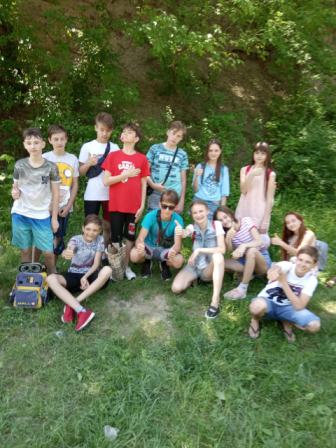 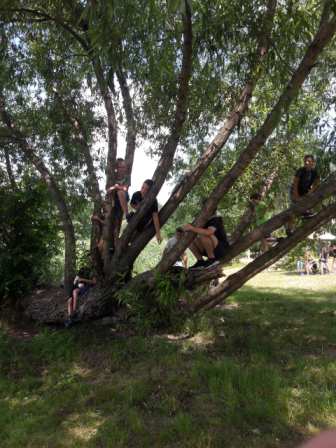 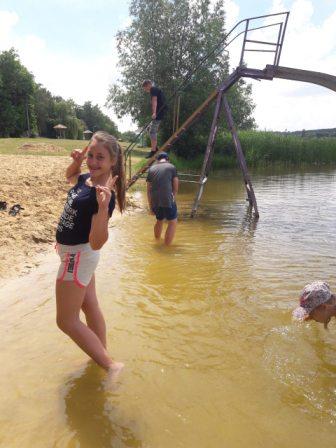 І взагалі:
   отримали
      натхнення, 
         позитив, 
             бадьорість
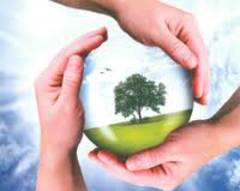 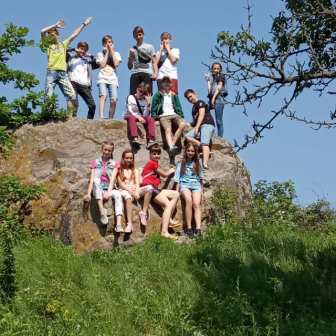 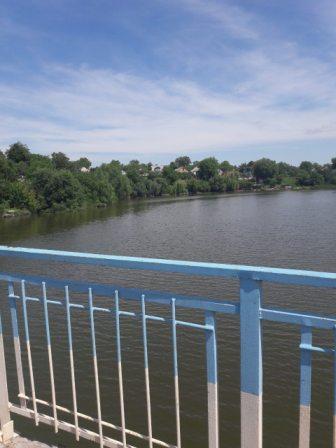 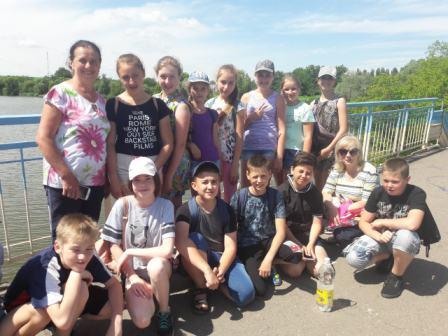 Від чистого повітря і прекрасних краєвидів
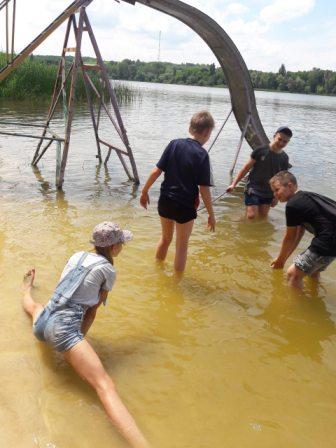 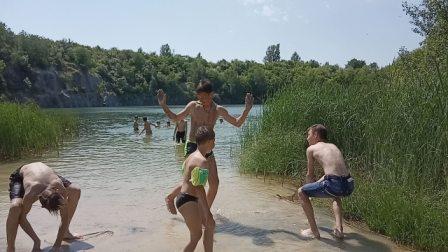 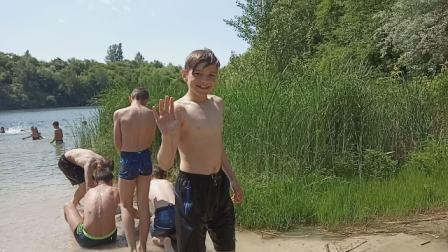 Набралися сили від води
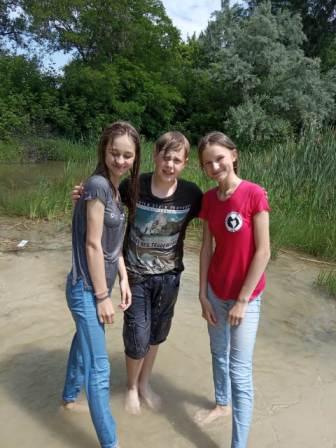 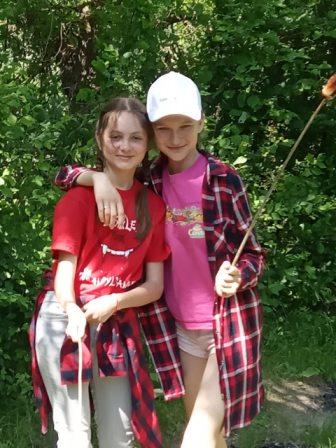 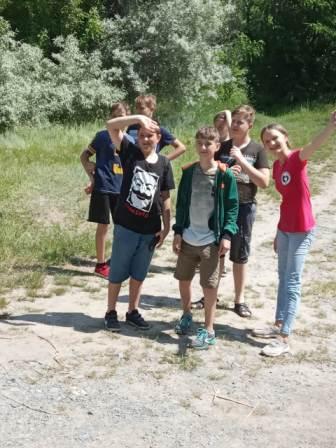 ЗДРУЖИЛИСЯ, ПРОВЕЛИ ЧУДОВО ЧАС!
ЗДРУЖИЛИСЯ, ПРОВЕЛИ ЧУДОВО ЧАС!
12
ЗРОЗУМІЛИ, 
що від нас залежить у якому місті, країні ми будемо жити, чи з духмяними, ніжними, чарівними квітами, чи…
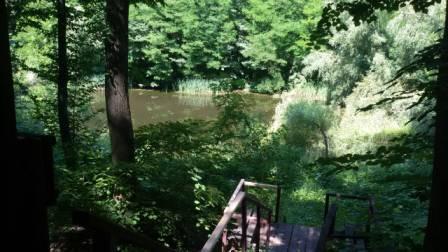 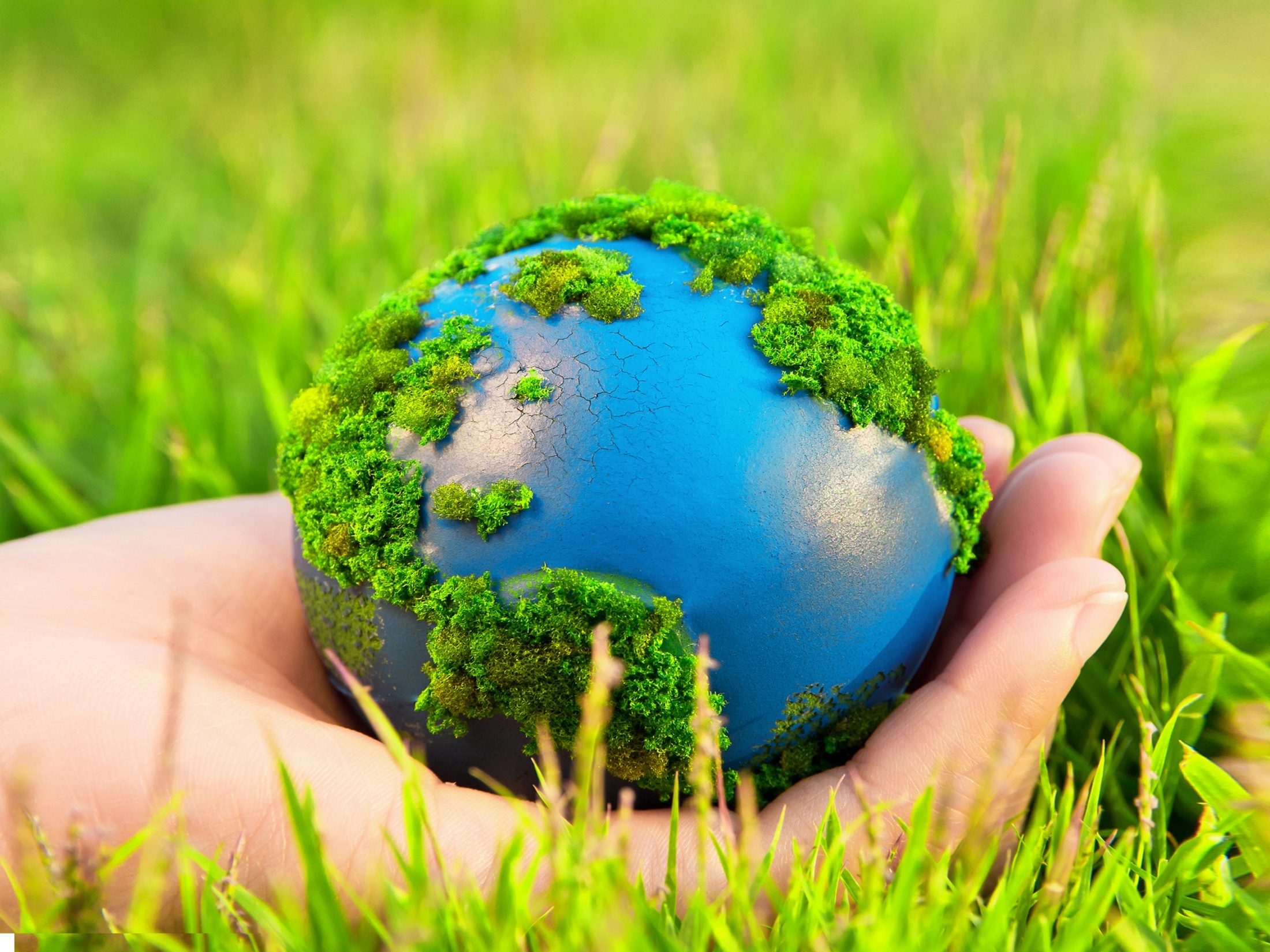 Дякуємо  за  увагу!
14